การปรับใช้ระบบ SWIS เพื่อผลักดันความสำเร็จของงานตามกรอบคู่มือพัฒนาหน่วยงาน
1
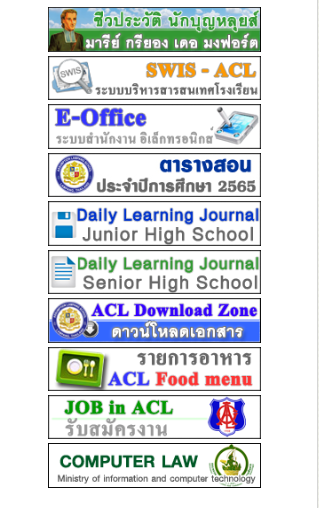 คลิก
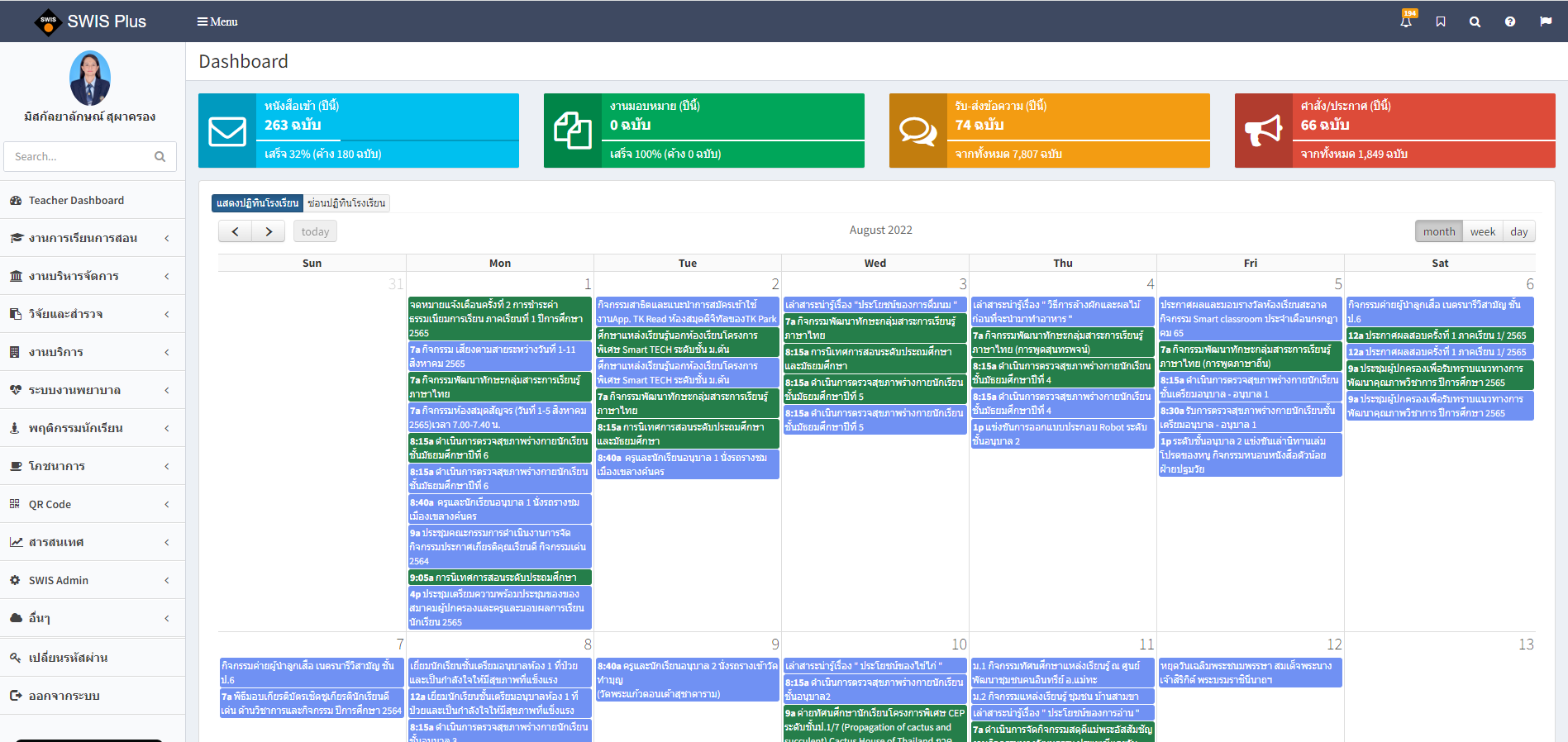 2
คลิก
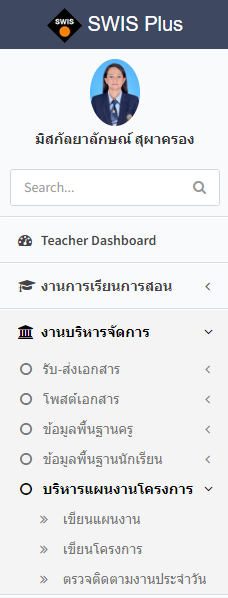 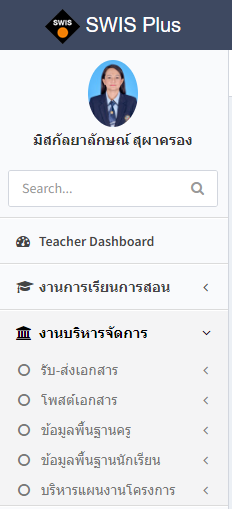 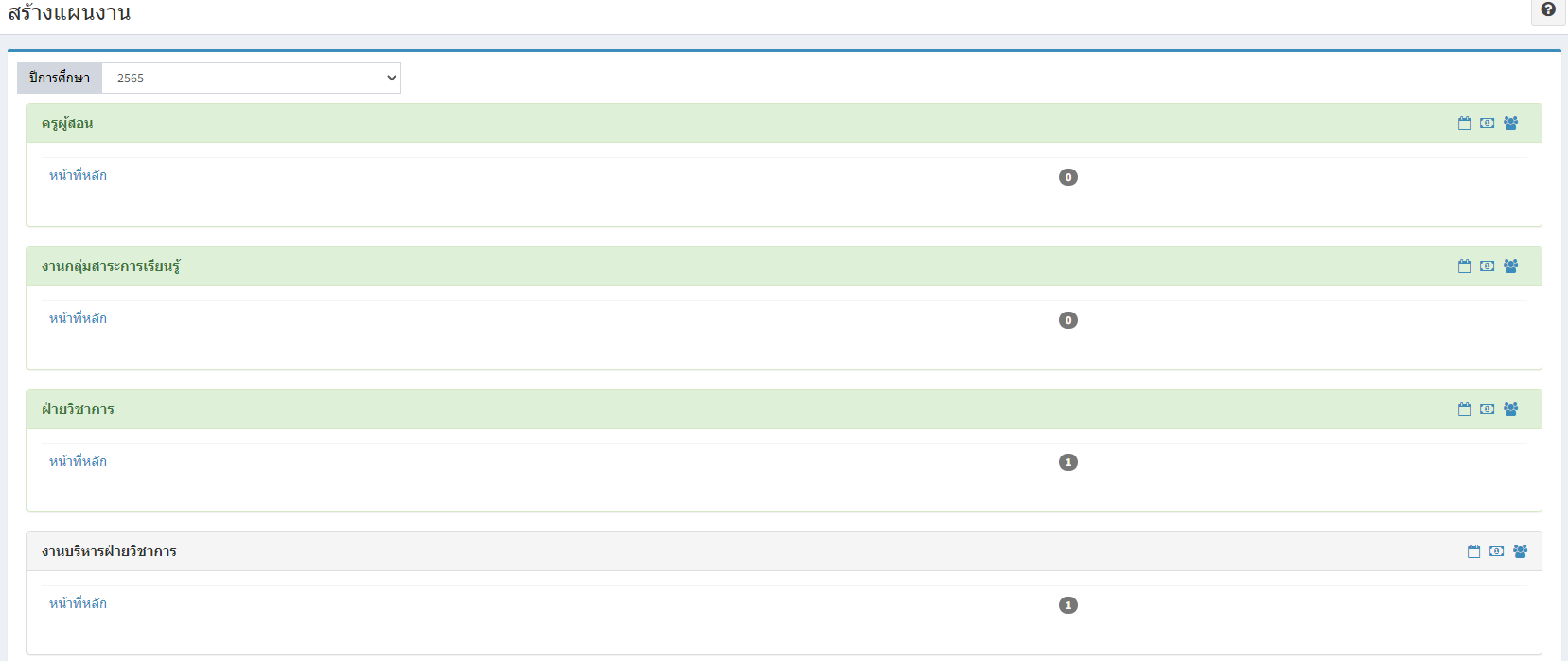 5
คลิกงานที่รับผิดชอบ
4
3
คลิก
คลิก
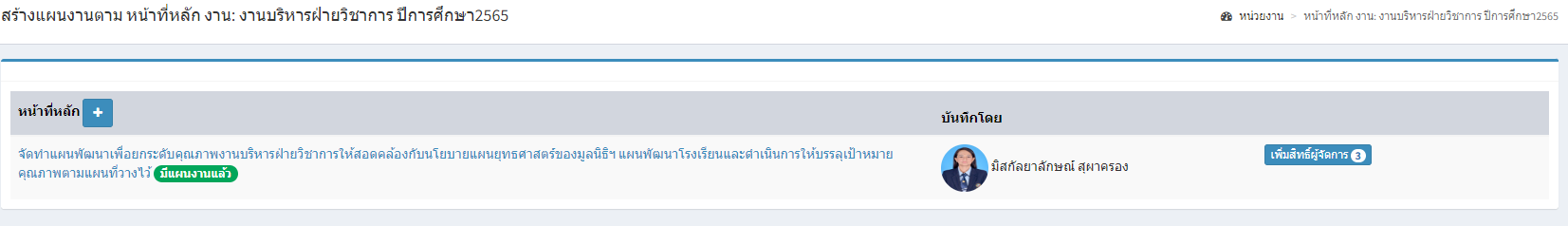 6
คลิกคำอธิบายหน้าที่หลัก
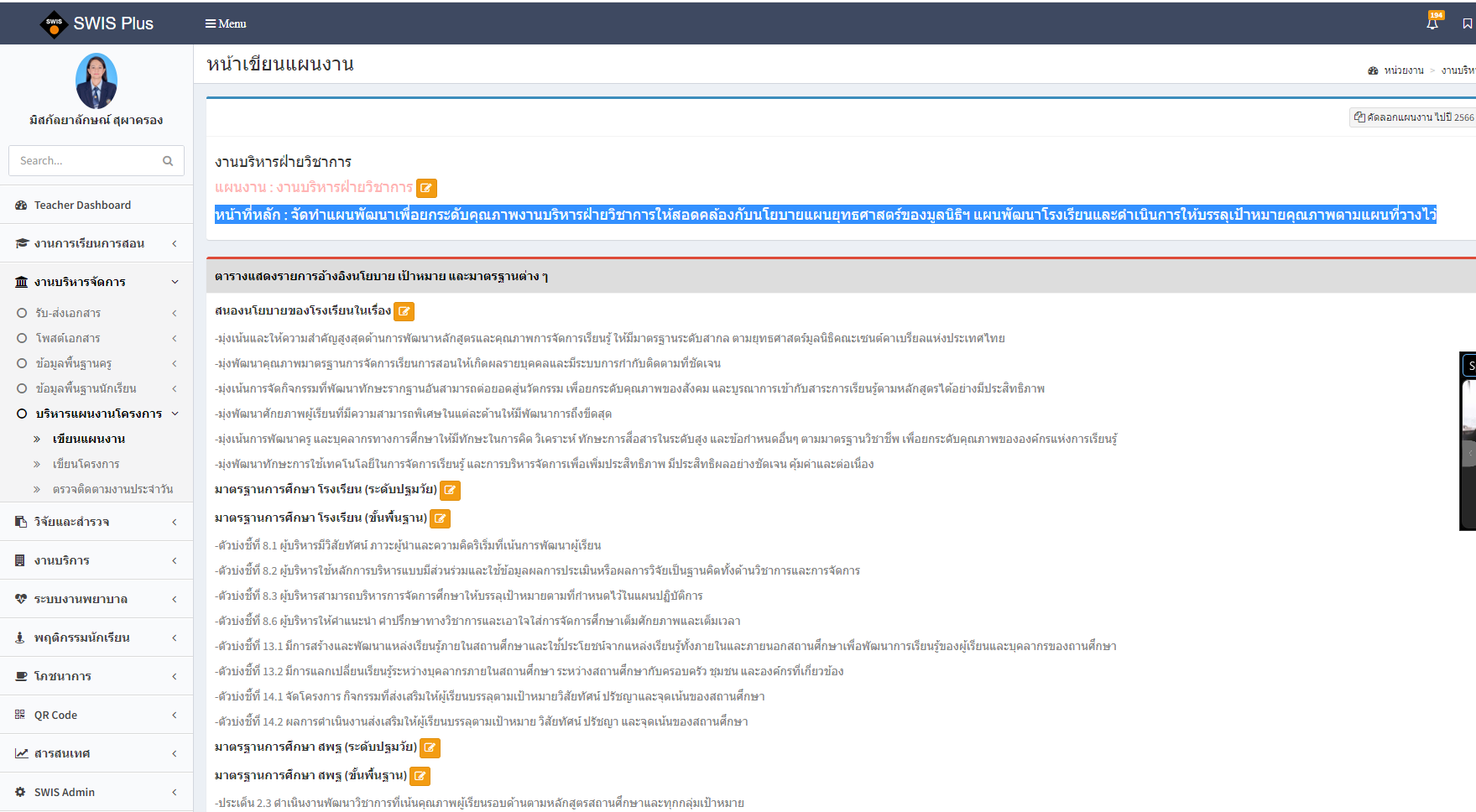 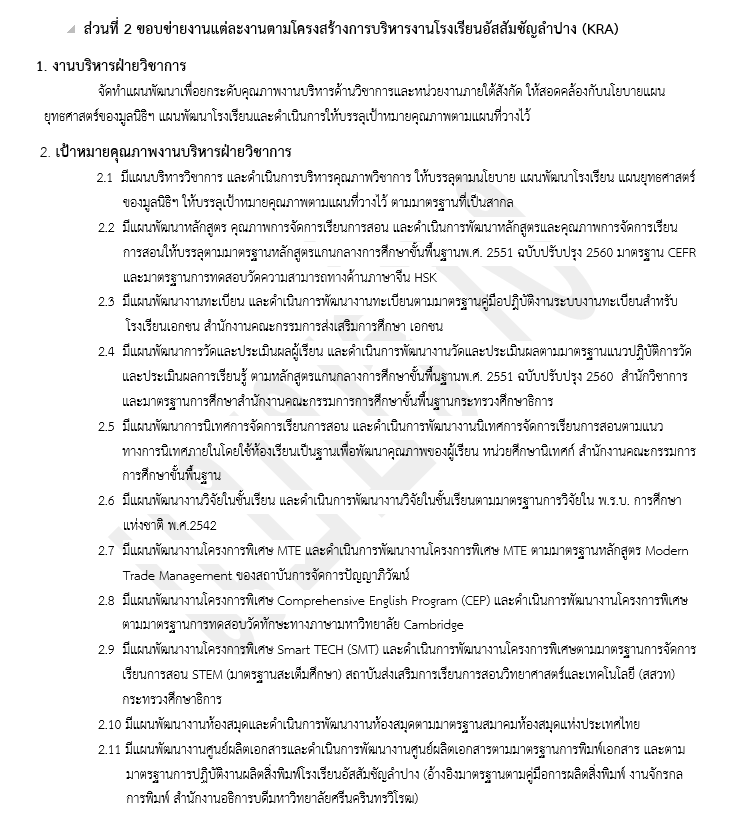 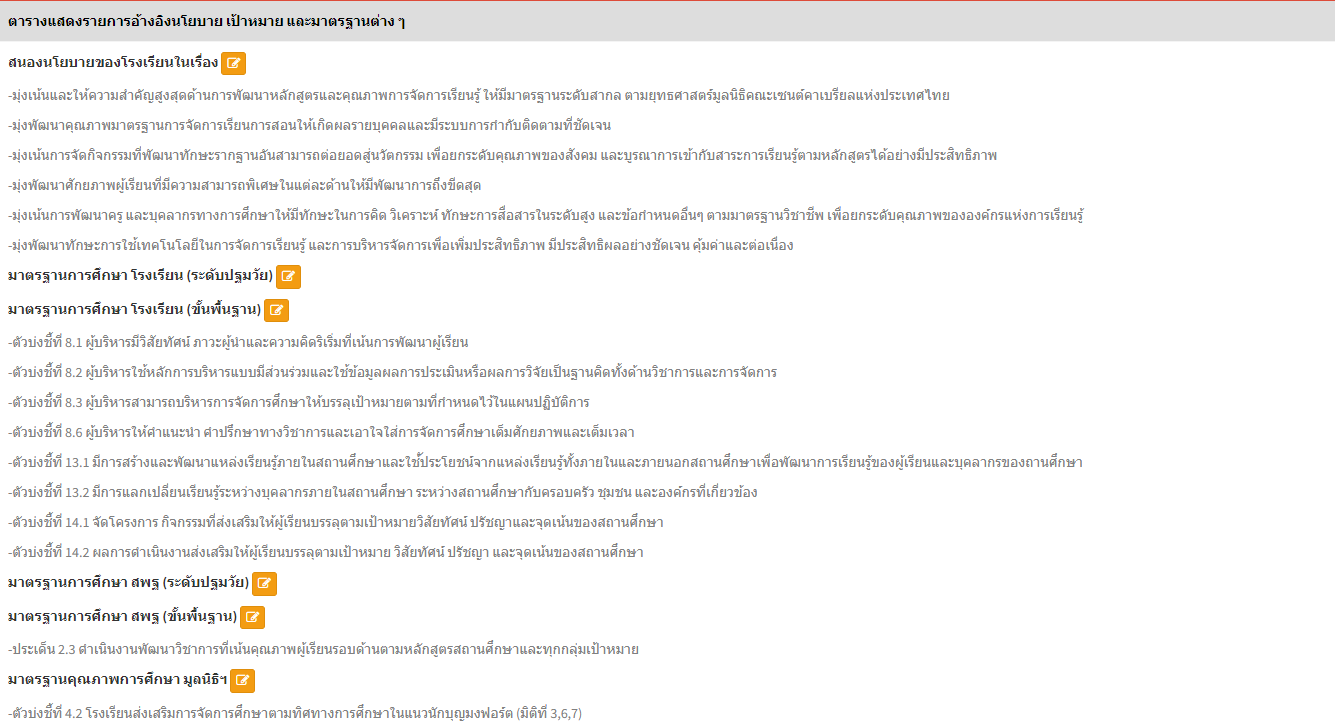 7
“คลิก”  เพื่อเลือกนโยบาย มาตรฐานที่เกี่ยวข้องกับแผนงาน
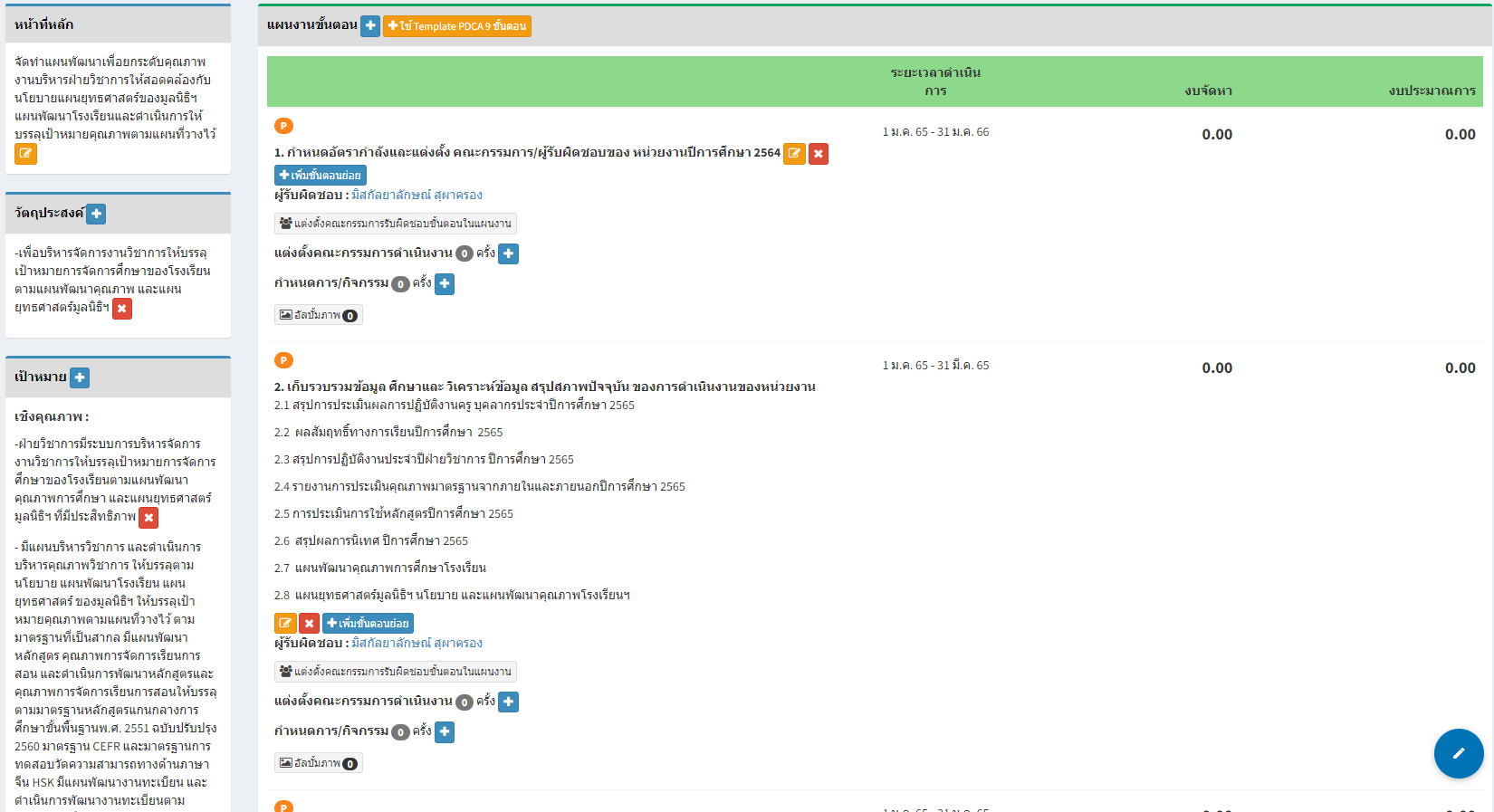 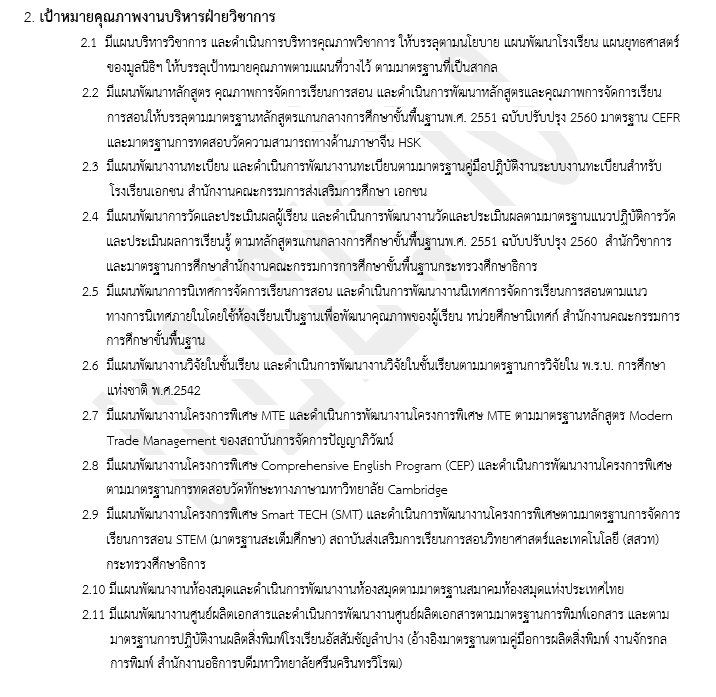 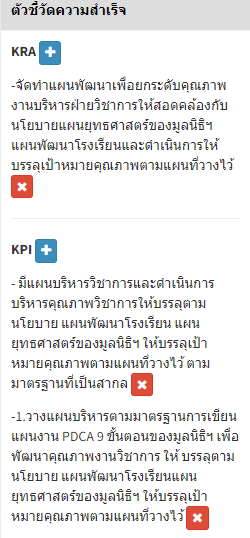 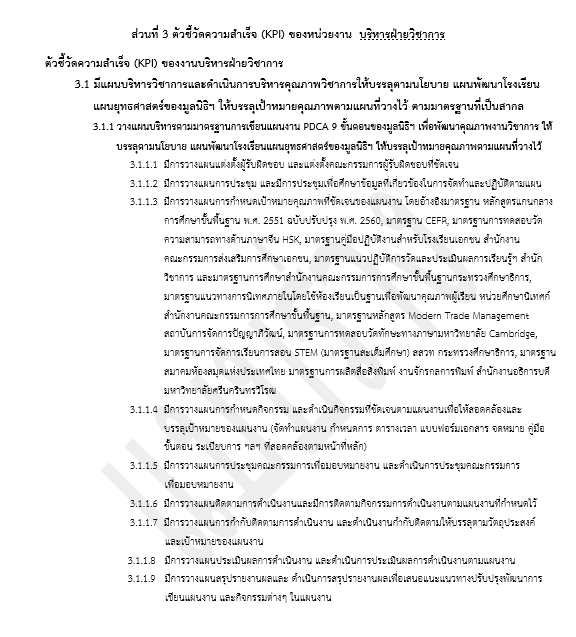 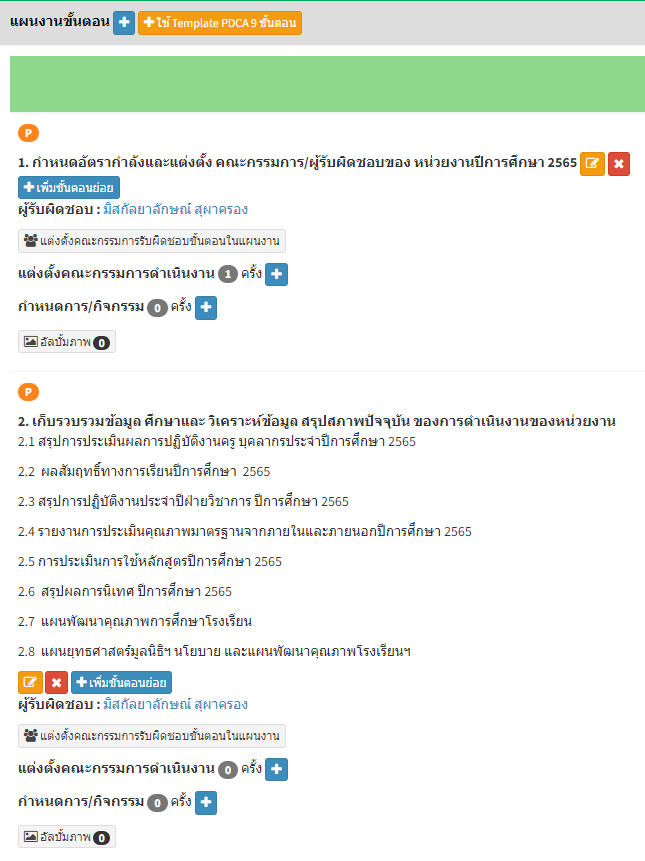 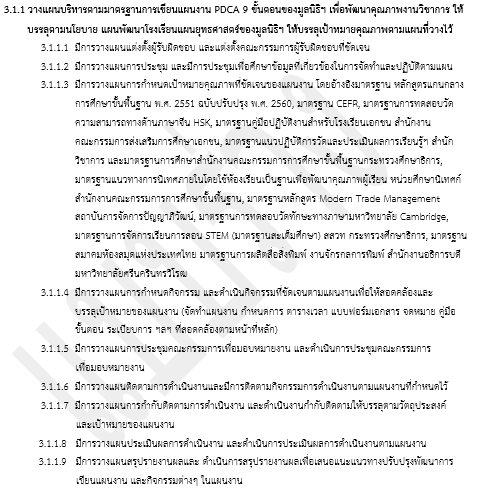 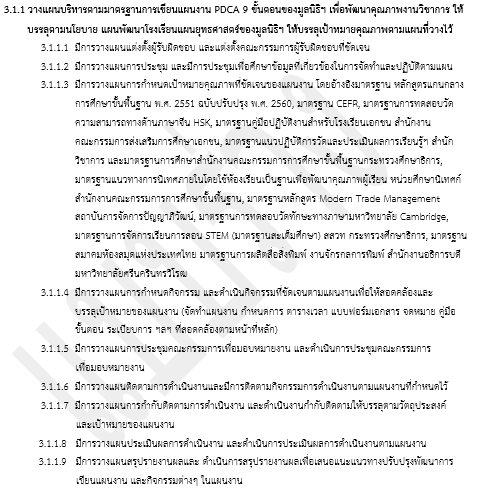 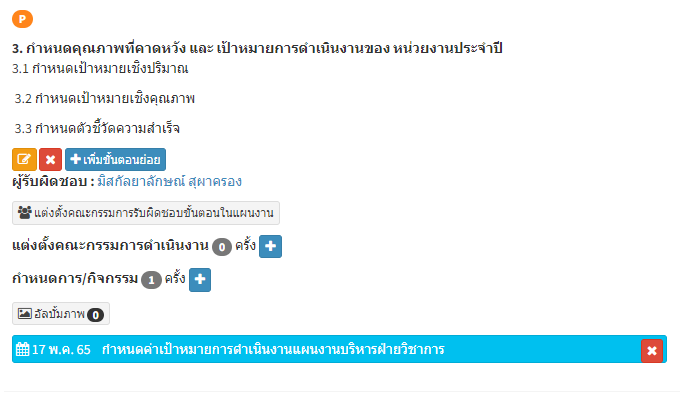 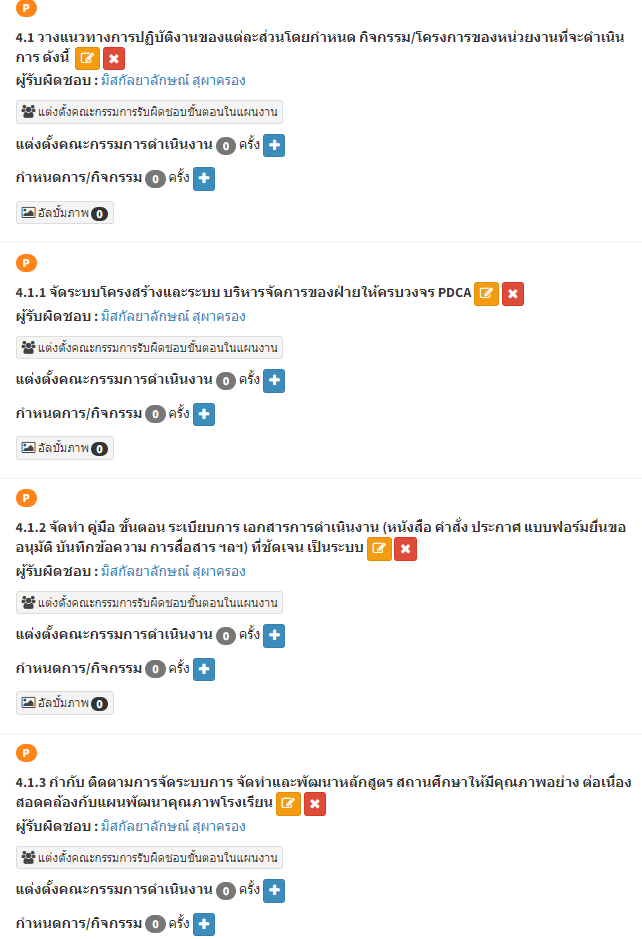 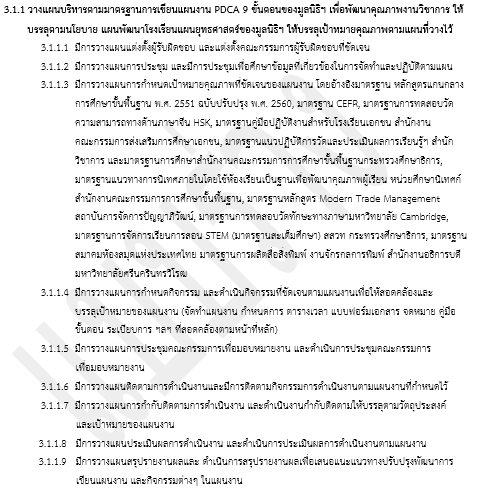 คลิกเพื่อดู PDCA แต่ละกิจกรรม
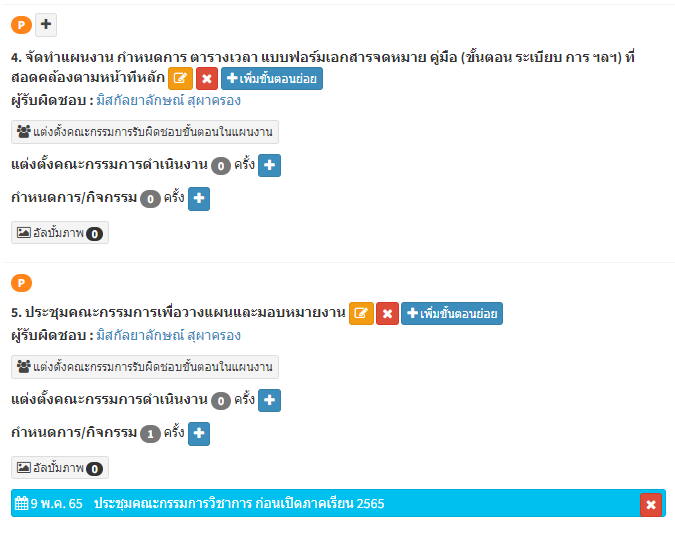 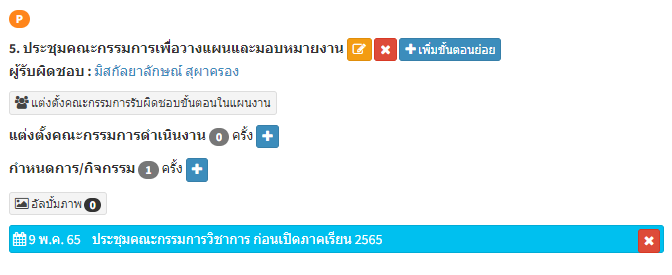 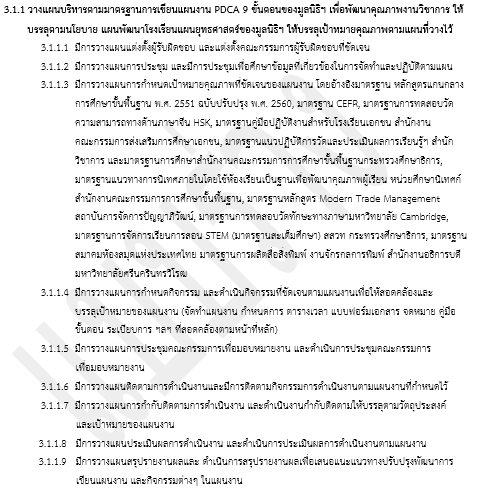 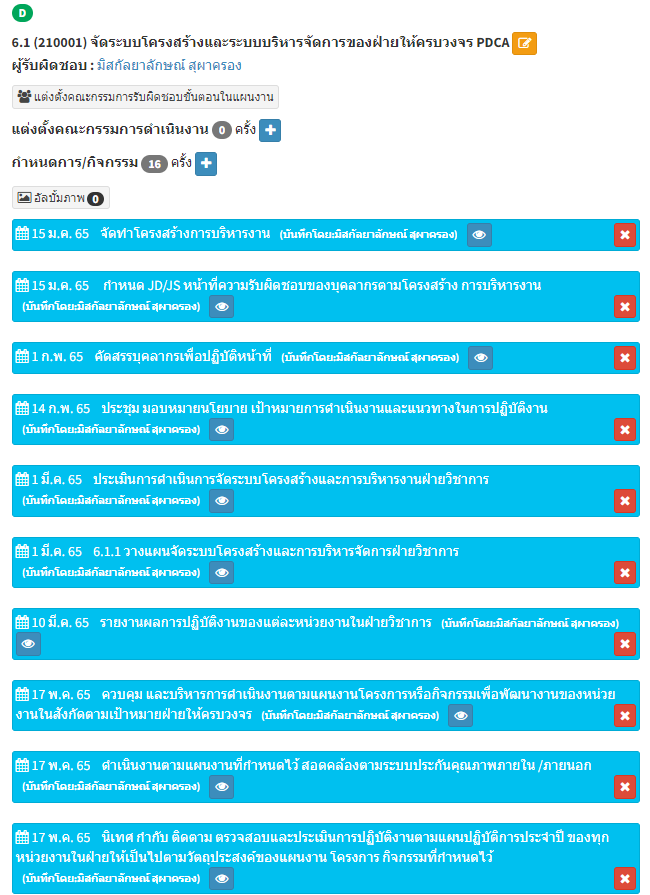 คลิกเพื่อดู PDCA แต่ละกิจกรรม
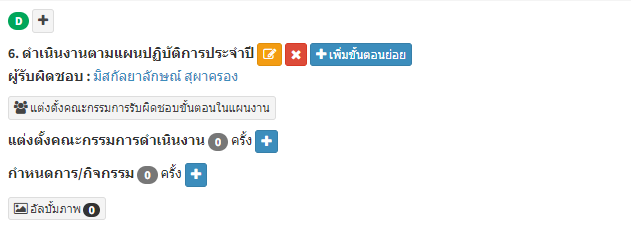 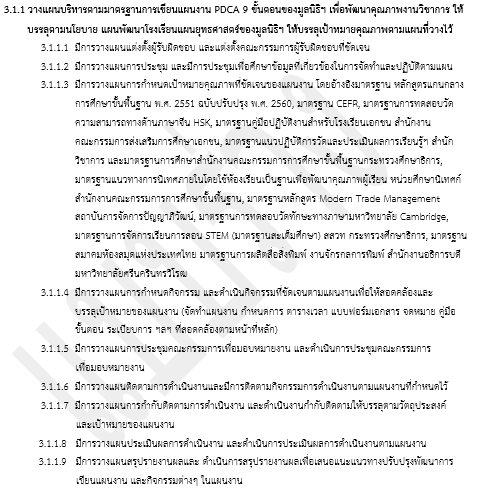 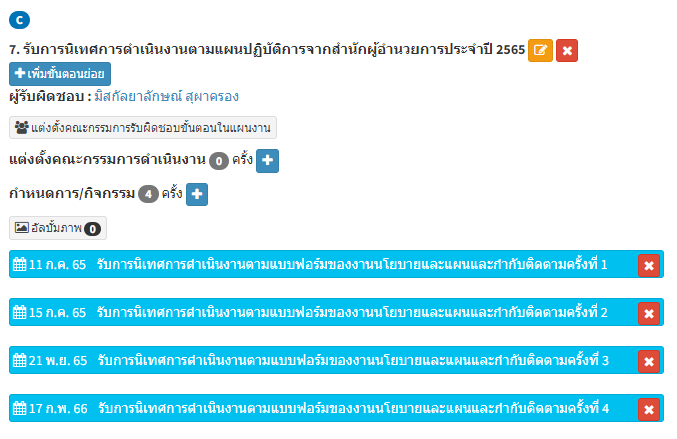 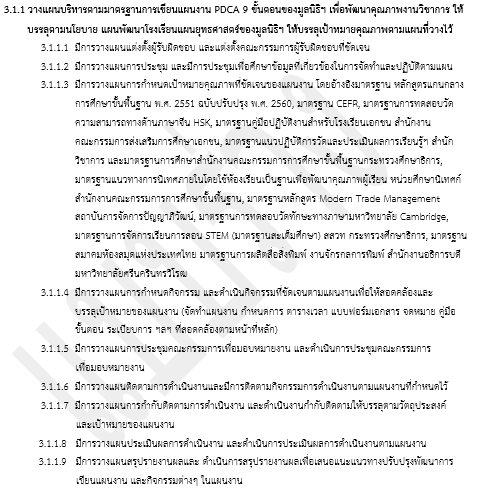 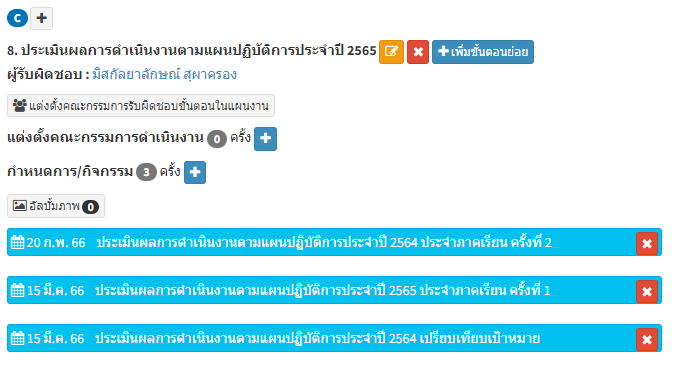 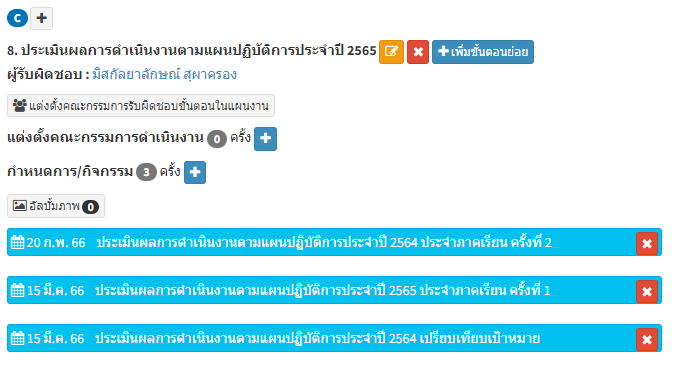 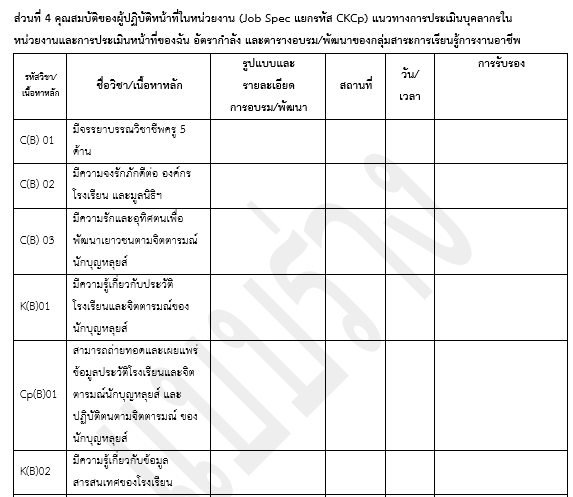 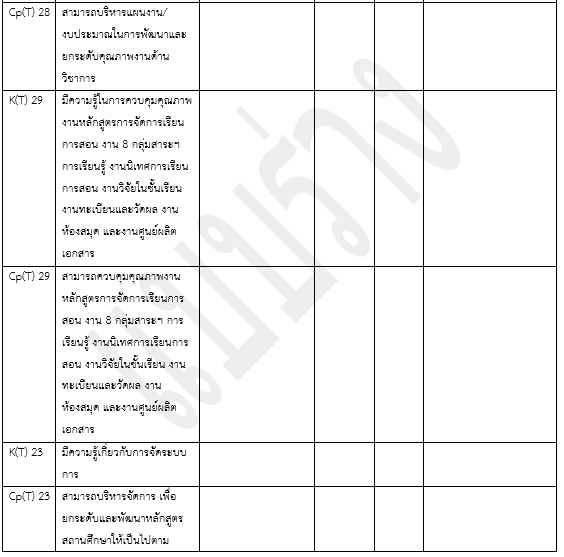 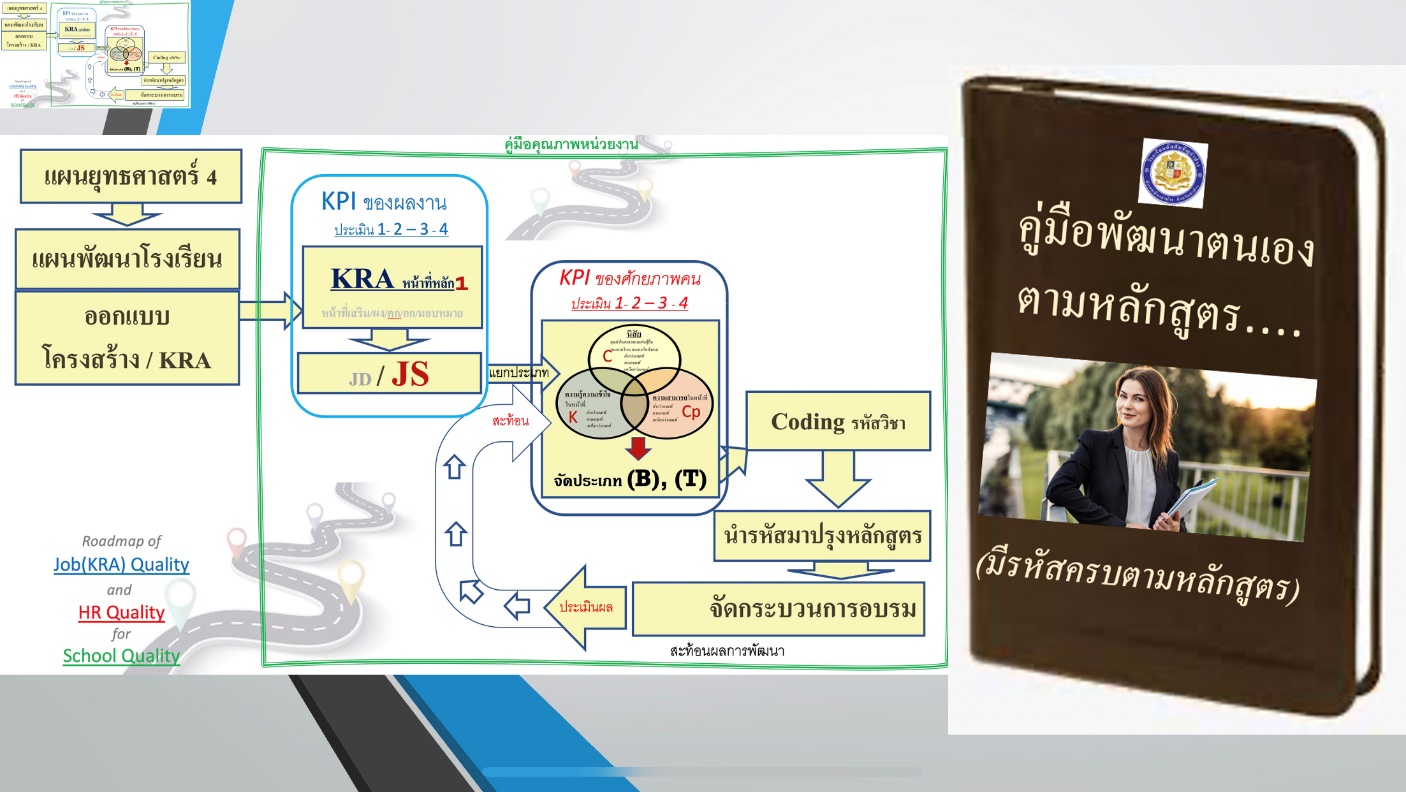 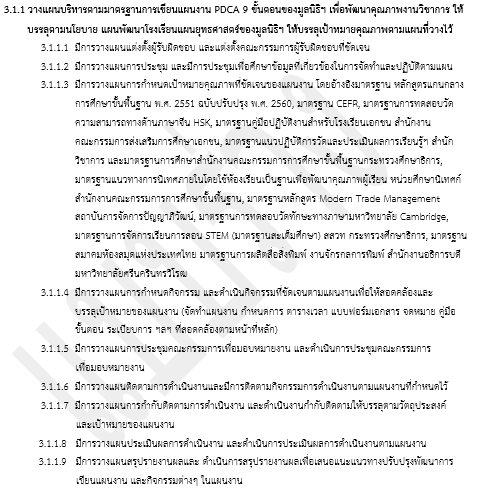 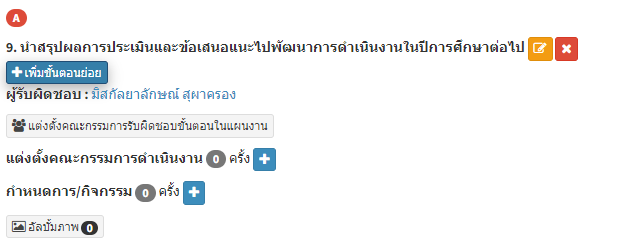